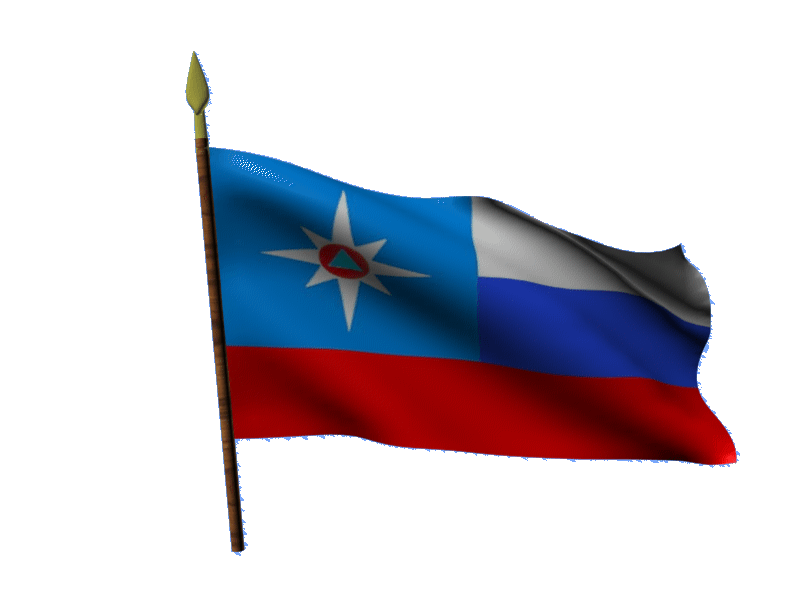 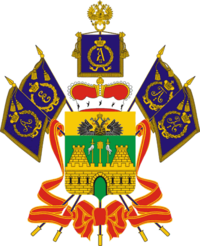 МОДЕЛЬ 
РАЗВИТИЯ ОБСТАНОВКИ В СООТВЕТСТВИИ С ПРОГНОЗОМ 
НА ТЕРРИТОРИИ КРАСНОДАРСКОГО КРАЯ
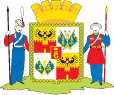 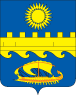 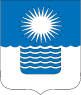 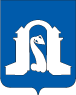 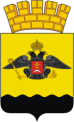 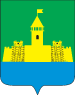 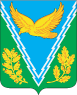 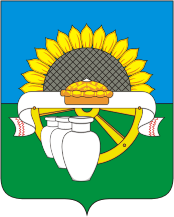 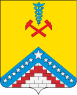 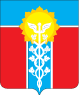 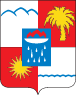 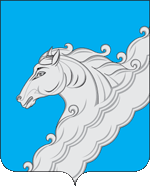 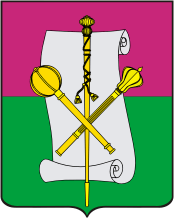 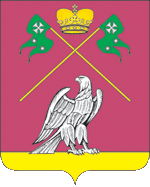 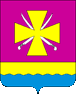 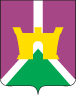 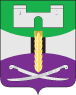 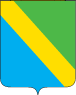 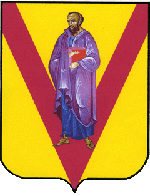 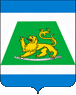 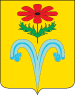 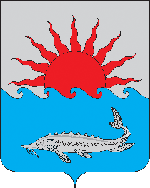 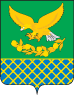 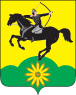 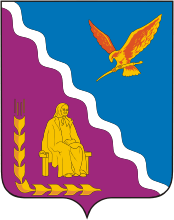 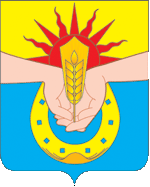 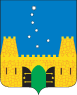 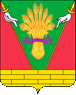 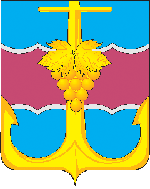 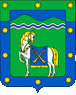 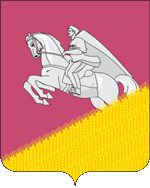 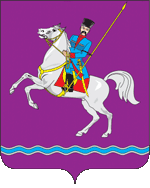 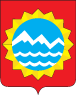 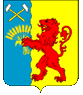 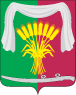 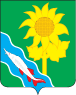 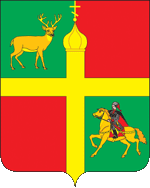 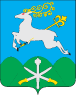 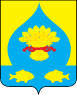 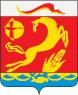 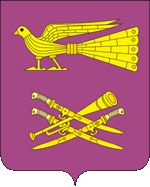 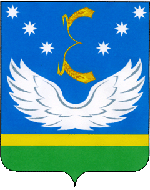 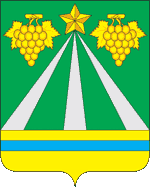 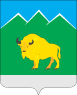 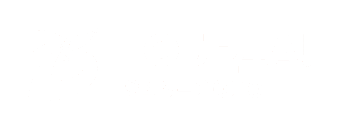 ИНФОРМАЦИОННЫЕ МАТЕРИАЛЫ ПО ТЕМПЕРАТУРЕ НА ТЕРРИТОРИИ
КРАСНОДАРСКОГО КРАЯ (РИСК  ЗАМОРОЗКИ  21.10.-23.10.2020 г.)
КАРТА
ПО ЗАМОРОЗКАМ НА ТЕРРИТОРИИ КРАСНОДАРСКОГО КРАЯ
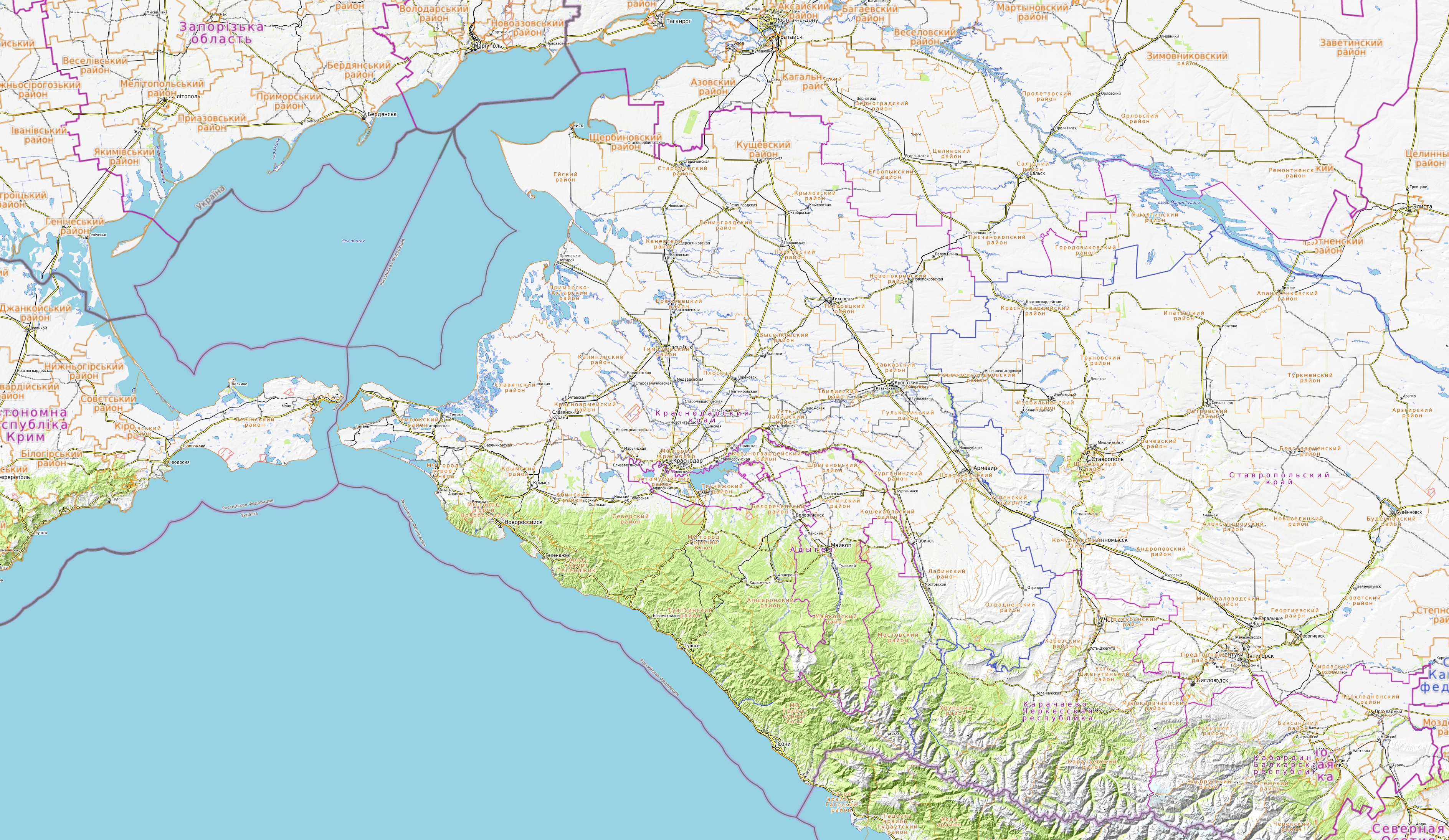 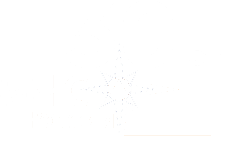 По прогнозу КЦГМС: По Краснодарскому краю: малооблачно. Без осадков. Ночью и утром местами туман. Ветер северо-западный с переходом на северо-восточный 4-9 м/с. Температура воздуха ночью +4...+9°, местами до 0°; днем +13...+18°.
На Черноморском побережье: небольшая облачность. Без осадков. Ветер северо-восточный 6-11 м/с, местами порывы до 14 м/с, в Новороссийске до 17 м/с. Температура воздуха ночью +6...+11°, днем +15...+20°.
ПРОГНОЗ
Щербиновский
-1
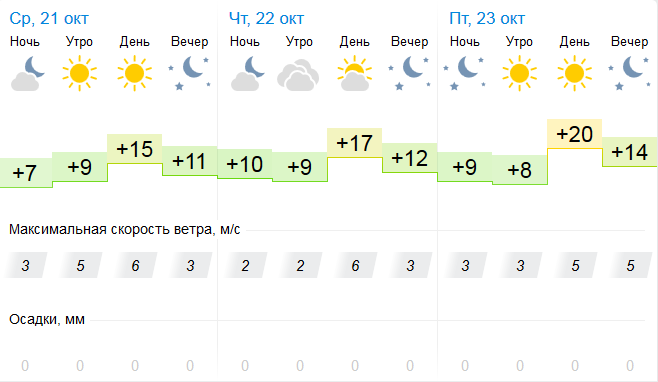 -1
Кущевский
-1
Ейский
Староминский
-1
Крыловский
Ленинградский
-1
Павловский
Каневской
-1
-1
Белоглинский
-1
-1
-1
-1
Приморско-Ахтарский
Тихорецкий
Брюховецкий
Новопокровский
-1
Тимашевский
Выселковский
-1
Калининский
-1
Кавказский
Славянский
-1
-1
Кореновский
Тбилисский
Красноармейский
Гулькевичский
-1
Усть-Лабинский
Динской
-1
Темрюкский
Новокубанский
МО г. Краснодар
Крымский
Курганинский
-1
Армавир
Анапа
Успенский
Абинский
-1
-1
Белореченский
-1
Северский
Новороссийск
-1
-1
Горячий Ключ
Лабинский
Геленджик
-1
-1
Апшеронский
-1
Отрадненский
Туапсинский
Мостовский
Условные обозначения
В соответствии с экстренным предупреждением ЦУКС ГУ МЧС России по Ростовской области от 20.10.2020  № 4126-ОДС-19-3-9 на территории 28 МО ночью и утром 21, 22 и 23 октября местами в Краснодарском крае (исключая Азовское и Черноморское побережье) ожидаются заморозки в воздухе и на поверхности почвы -0,1...-1,0°С.
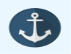 Сочи
Границы МО
Прогнозируемая минимальная температура
-9
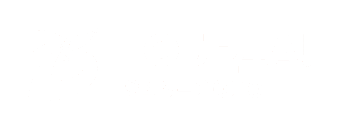 ПРОГНОЗ ТЕМПЕРАТУРЫ НА ТЕРРИТОРИИ  КРАСНОДАРСКОГО КРАЯ
 НА 21.10.2020
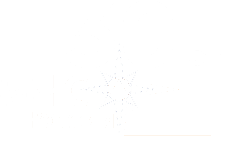 12:00
06:00
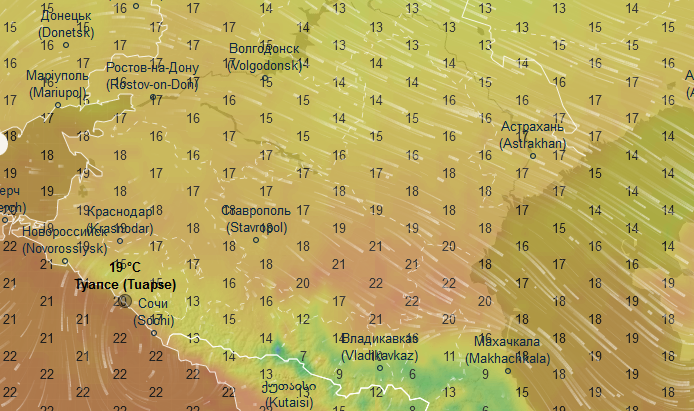 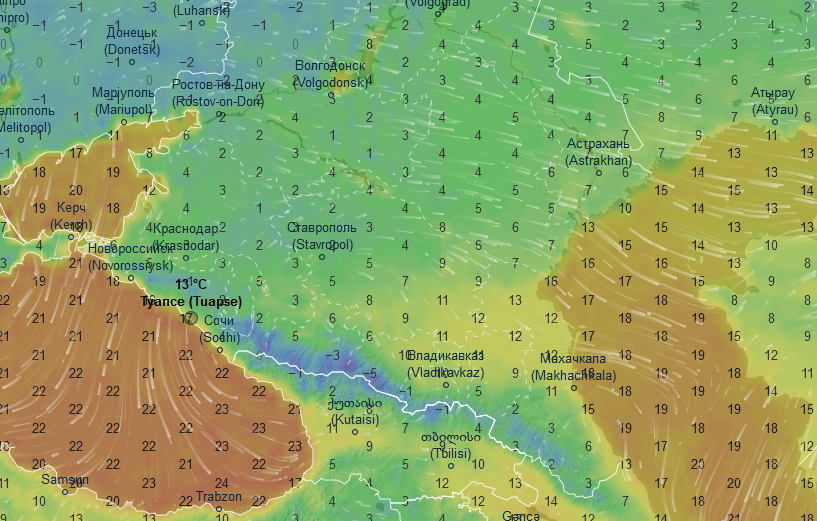 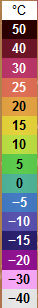 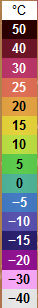 18:00
24:00
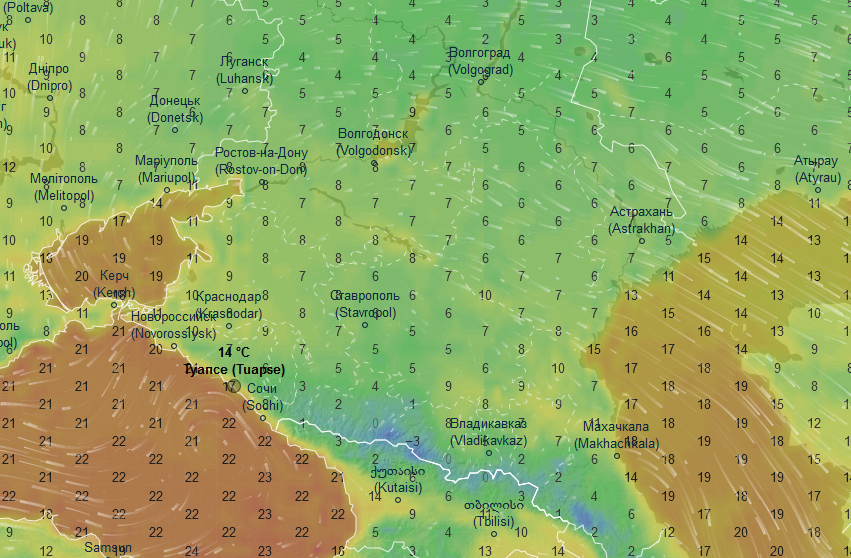 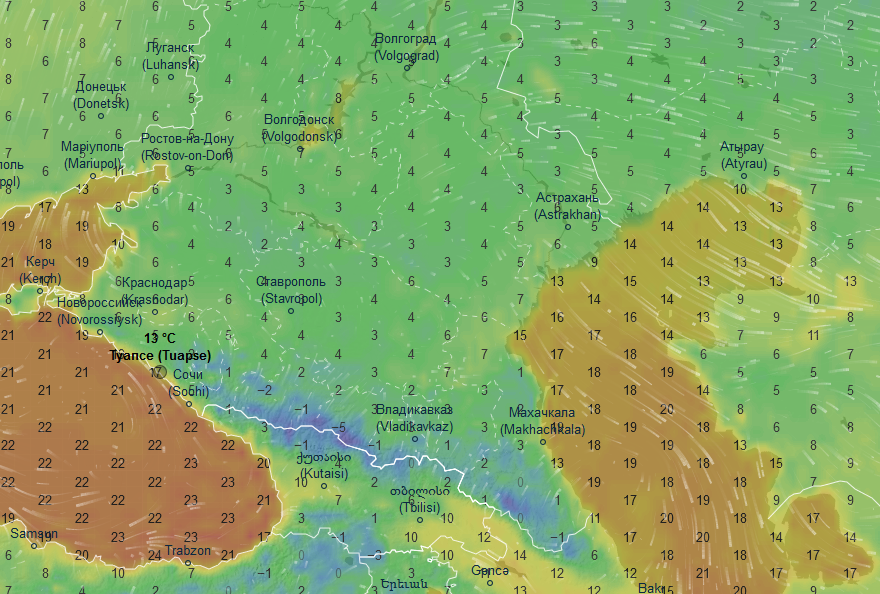 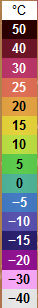 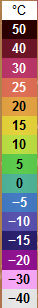 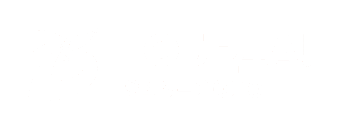 ПРОГНОЗ ВЫПАДЕНИЯ ОСАДКОВ НА ТЕРРИТОРИИ  КРАСНОДАРСКОГО КРАЯ
 НА 21.10.2020
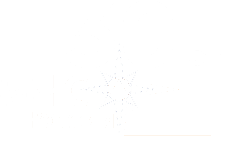 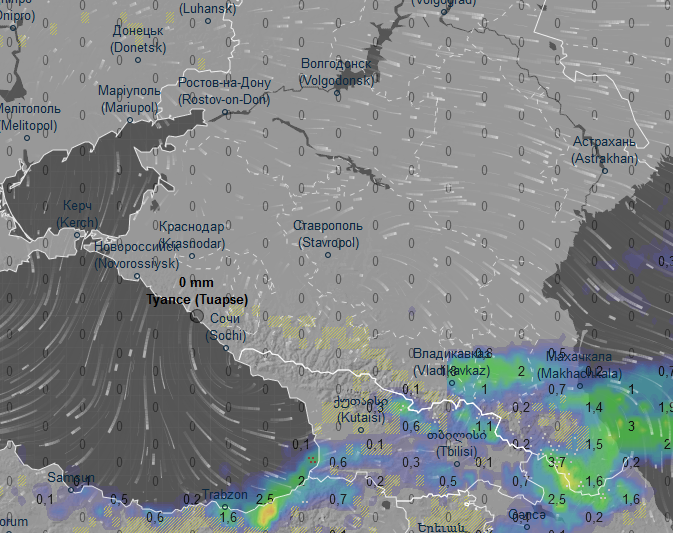 12:00
06:00
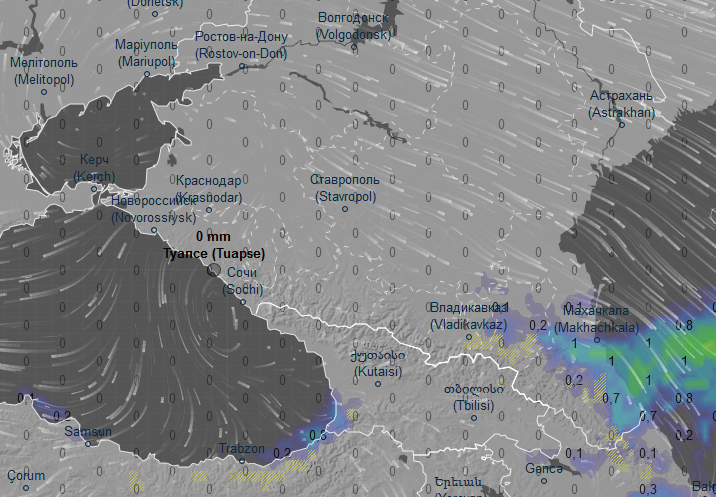 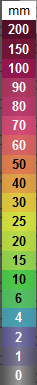 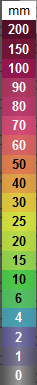 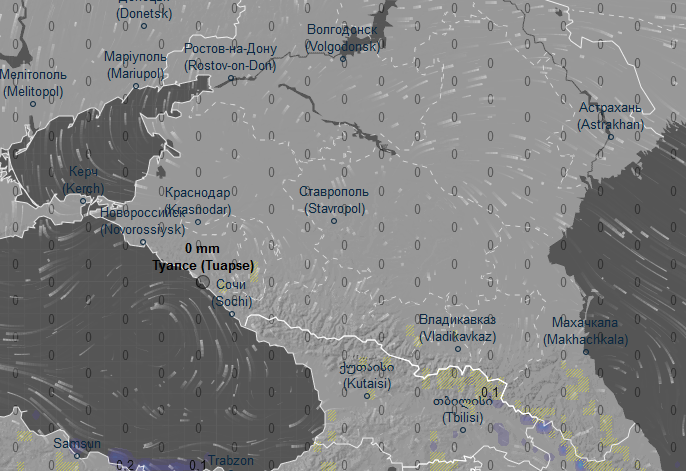 18:00
00:00
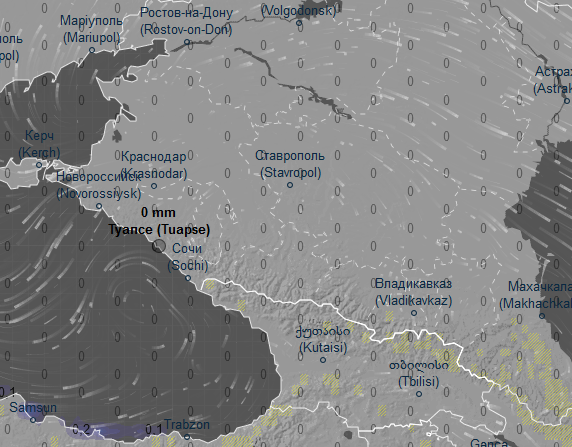 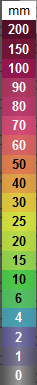 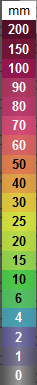 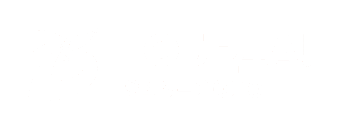 ПРОГНОЗ  ВЕТРОВОЙ НАГРУЗКИ НА ТЕРРИТОРИИ  КРАСНОДАРСКОГО КРАЯ
 НА 21.10.2020
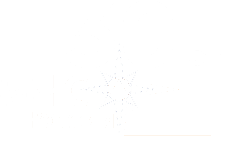 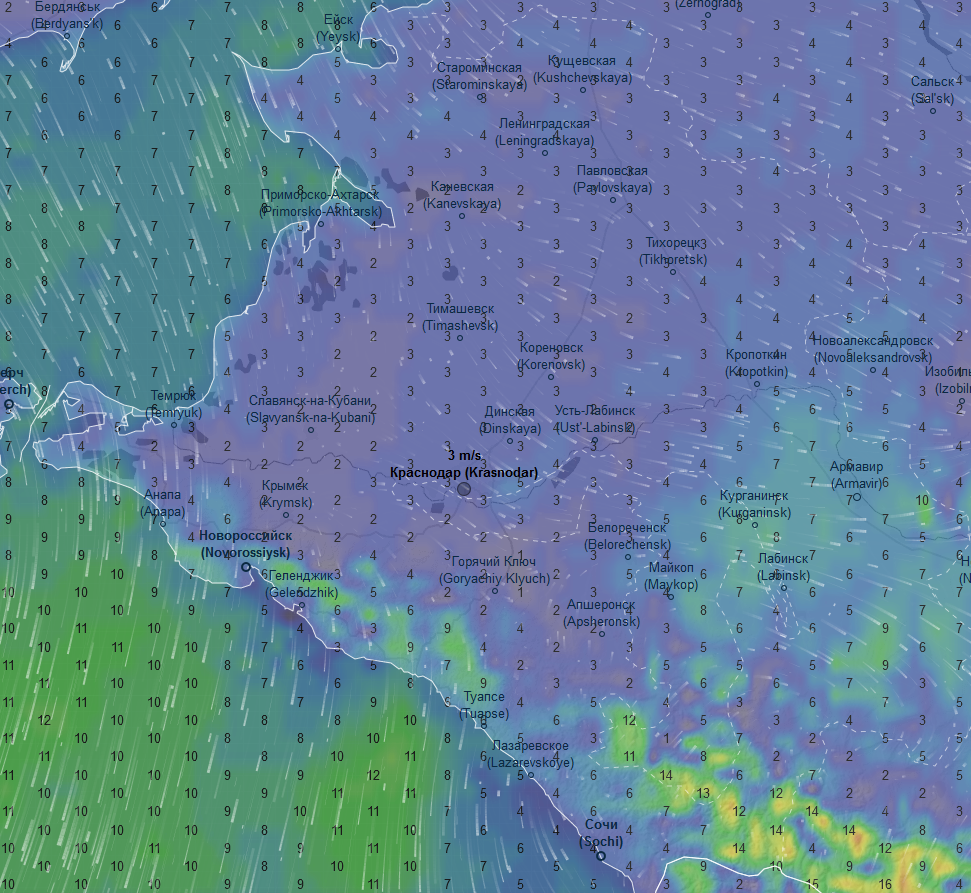 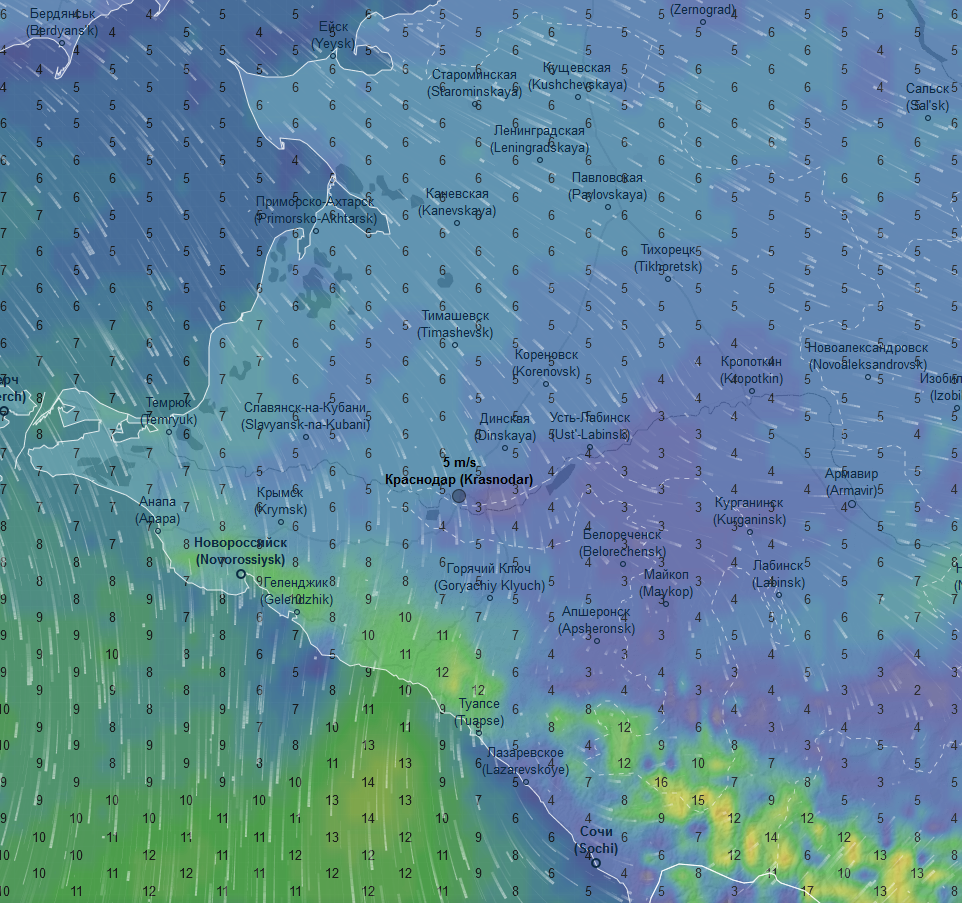 12:00
06:00
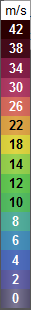 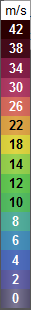 18:00
00:00
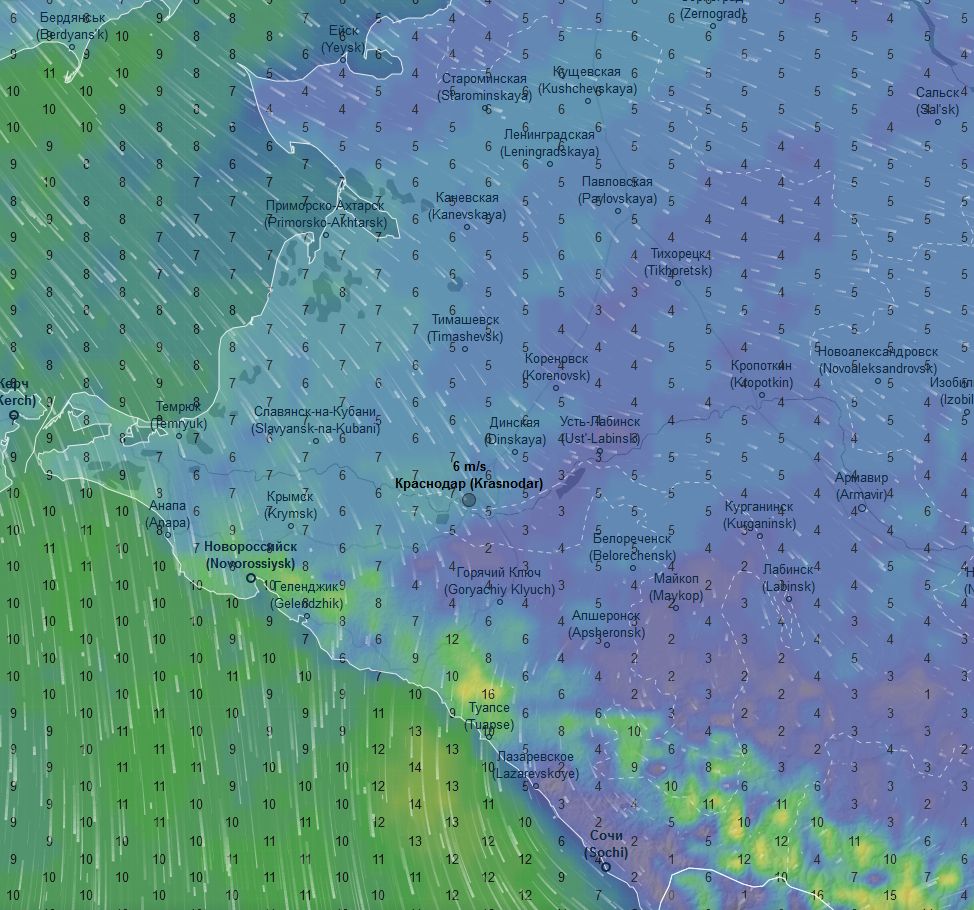 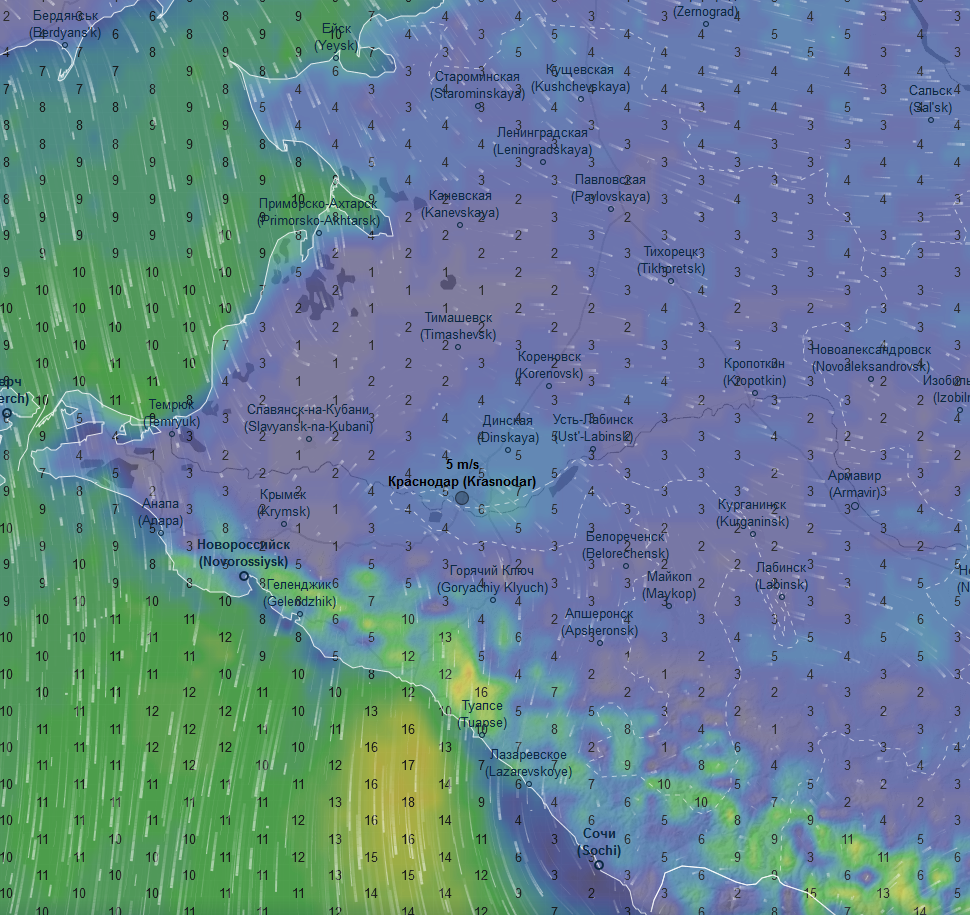 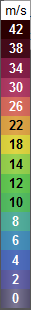 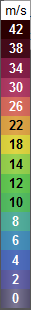